Chapter 10: Money and BankingOpener
Essential Question
How well do financial institutions serve our needs?
Guiding Questions
Section 1: Money
How does money serve the needs of our society?
Money provides a means for comparing the value of goods and services and it serves as a store of value. It also helps people to get the things they need and want.
Guiding Questions
Section 2: The History of American Banking
How has the American banking system changed to meet new challenges?
Early on in American history, people distrusted banks. As time passed, though, it became necessary for the federal government to have a hand in regulating the banking industry.
Guiding Questions
Section 3: Banking Today
What banking services do financial institutions provide?
Financial institutions issue credit cards, make loans, provide mortgages, manage ATMS, and provide numerous electronic services.
Chapter 10: Money and BankingSection 1
Objectives
Describe the three uses of money.
List the six characteristics of money.
Analyze the sources of money’s values.
Key Terms
money: anything that serves as a medium of exchange, a unit of account, and a store of value
medium of exchange: anything that is used to determine value during the exchange of goods and services
barter: the direct exchange of one set of goods or services for another
unit of account: a means for comparing the values of goods and services
store of value: something that keeps its value if it is stored rather than spent
Key Terms, cont.
currency: coins and paper bills used as money
commodity money: objects that have value in and of themselves and that are also used as money
representative money: objects that have value because the holder can exchange them for something else of value
specie: coined money, usually gold or silver, used to back paper money
fiat money: objects that have value because a government has decreed that they are an acceptable means to pay debts
Introduction
How does money serve the needs of our society?
Money provides means for comparing values of goods and services. 
Money also serves as a store of value.
Without money, we wouldn’t be able to get the things that we need and want.
Three Uses of Money
Money is anything that serves as a:
Medium of exchange
A unit of account
A store of value
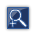 Barter
Without money, people would acquire goods and services through barter. 
Many parts of the world still use bartering but as an economy becomes more specialized, it becomes too difficult to establish the relative value of items to be bartered.
Money, therefore, makes exchanges much easier.
It also provides a means for comparing the value of goods and services.
Except during periods of inflation, money usually functions as a good store of value.
Currency
The coins and paper bills people use as money are called currency.
In the past, people have used many things as currency including cattle, salt, precious stones, fur, and dried fish.
These things would not serve as good currency in today’s world because they lack at least one of the six characteristics of money.
The Six Characteristics of Money
The six characteristics of money are:
Durability
Portability
Divisibility
Uniformity
Limited supply
Acceptability
Durability and Portability
Durability
Money must be able to withstand the physical wear and tear that comes with being used over and over again.

Portability
Money must be easily carried by people. Paper money and coins work because they are small and light.
Divisibility and Uniformity
Divisibility 
Money must be easily divided into smaller denominations.

Uniformity 
People must be able to count and measure money accurately.
Limited Supply and Acceptability
Limited Supply
Money would lose its value if there was an unlimited supply of it. 
Therefore, the Federal Reserve regulates the amount of money in circulation in the United States.
Acceptability 
Everyone in an economy must be able to take the objects that serve as money and exchange them for goods and services.
What Makes Money Valuable?
There are actually several possible sources of money’s value depending on whether it is commodity money, representative money, or fiat money.
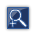 Commodity Money
Checkpoint: Why is commodity money impractical for use in our modern society?
Commodity money consists of objects that have value in and of themselves, like cattle, and that are also used as money.
Commodity money lacks several characteristics that make objects good to use as money, such as divisibility and portability.
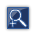 [Speaker Notes: Checkpoint Answer: Because it lacks several characteristics that make objects good to use as money, such as divisibility and portability.]
Representative Money
Representative money makes use of objects that have value solely because the holder can exchange them for something else of value.
Early representative money took the form of paper receipts for gold and silver.
People left their gold in goldsmith’s safes and would carry paper ownership receipts to show how much gold they owned.
During the American Revolution, problems arose with representative money called Continentals because the Continentals were not backed by gold or silver and were therefore useless.
Fiat Money
United States money today is fiat money, which has value because a government has decreed that it is an acceptable means to pay debts.
Citizens have confidence that the money will be accepted.
Because the Federal Reserve controls the supply, it remains in limited supply, which makes it valuable.
Review
Now that you have learned about how money serves the needs of our society, go back and answer the Chapter Essential Question.
How well do financial institutions serve our needs?
Chapter 10: Money and BankingSection 2
Objectives
Describe the shifts between centralized and decentralized banking before the Civil War.
Explain how government reforms stabilized the banking system in the later 1800s.
Describe developments in banking in the early 1900s.
Explain the causes of two recent banking crises.
Key Terms
bank: an institution for receiving, keeping, and lending money 
national bank: a bank chartered by the federal government
bank run: a widespread panic in which many people try to redeem their paper money at the same time
greenback: a paper currency issued during the Civil War
Key Terms, cont.
gold standard: a monetary system in which paper money and coins had the value of certain amounts of gold
central bank: a bank that can lend to other banks in times of need
member bank: a bank that belongs to the Federal Reserve System
foreclosure: the seizure of property from lenders who are unable to pay back their loans
Introduction
How has the American banking system changed to meet new challenges?
In early days, people distrusted banks. 
As time passed, banks did much to increase their trustworthiness among American citizens.
Over the years, American banking has also developed in such a way as to meet the needs of a growing and changing population.
Banking Before the Civil War
During the first part of our nation’s history, local banks were informal businesses that merchants managed in addition to their regular trade. 
After the American Revolution, the new nation’s leaders decided that they needed to establish a safe, stable banking system.
This need led to a tireless disagreement on how to organize the national banking system.
Two Views of Banking
Federalists wanted a centralized banking system and Alexander Hamilton, as Secretary of the Treasury, proposed a national bank in 1789.
Antifederalists, like Thomas Jefferson, opposed this plan.
They favored a decentralized banking system in which states established and regulated banks within their borders.
The First Bank of the United States
Federalists won the first debate and in 1791, Congress established the Bank of the United States. Yet, disagreements over the Bank continued.
Antifederalists argued that the Bank was unconstitutional and that it did not benefit ordinary people, only the wealthy.
The Bank functioned until 1811, when its charter ran out.
State banks then took over for the Bank of the United States, which created a great deal of chaos and confusion.
The Second Bank of the United States
To eliminate the chaos, Congress charted the Second Bank of the United States in 1816.
Stability was restored but many were still wary of the Bank’s powers.
In 1832, when Congress tried to renew the Bank’s charter, President Andrew Jackson vetoed the renewal.
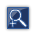 The Free Banking Era
As state-charted banks flourished once again from 1837 to 1863, the sheer number of banks gave rise to a variety of problems, including:
Bank runs and panics
Wildcat banks that were inadequately financed and had a high rate of failure
Fraud
Many different currencies
Stability in the Later 1800s
Checkpoint: What powers did the National Banking Acts give to the federal government?
The National Banking Acts of 1863 and 1864 gave the federal government the power to:
Charter banks
Require that banks hold an adequate amount of gold and silver reserves
Issue a national currency

In the 1870s the nation adopted the gold standard, which set a definite value for the dollar.
[Speaker Notes: Checkpoint Answer: charter banks, require that banks hold an adequate amount of gold and silver reserves, and issue a national currency]
Banking in the Early 1900s
Problems persisted despite the stabilizing efforts of a national currency and adopting the gold standard.
In 1913, the Federal Reserve Act established the Federal Reserve System, which reorganized the federal banking system to include:
12 Federal Reserve Banks
The Federal Reserve Board
Short-term loans
Federal Reserve notes
Banking and the Great Depression
The Fed, however, was unable to prevent the Great Depression.
President Franklin Roosevelt acted to restore the banking system in the 1930s by established the FDIC, which insured customer deposits if a bank failed.
FDR also changed the American currency to fiat money so the Fed could adequately control the money supply.
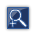 The Savings and Loan Crisis
In the late 1970s and 1980s, Congress passed laws to deregulate several industries.

This deregulation led to a crisis for the Savings and Loan industry, which was unprepared for the intense competition it faced after deregulation.
High interest rates and risky loans added to the crisis.
In 1989, Congress passed legislation that abolished the independence of the Savings and Loan industry.
The Sub-Prime Mortgage Crisis
Checkpoint: How did the rash of sub-prime mortgages endanger the U.S. economy?

Mortgage companies and banks began to loan people money who could not afford to pay these loans back. 
When interest rates rose, many people couldn’t afford to pay their mortgages, which led to foreclosures.
The ripple effect of the mortgage crisis hit banks and creditors hard and many economists worried that the crisis would send the U.S. economy into a recession.
[Speaker Notes: Checkpoint Answer: Banks and creditors were greatly effected by the huge amount of defaulted mortgages, which led the nation into economic turmoil.]
Review
Now that you have learned about how the American banking system has changed to meet new challenges, go back and answer the Chapter Essential Question.
How well do financial institutions serve our needs?
Chapter 10: Money and BankingSection 3
Objectives
Explain how the money supply in the United States is measured.
Describe the functions of financial institutions. 
Identify different types of financial institutions.
Describe the changes brought about by electronic banking.
Key Terms
money supply: all the money available in the United States economy 
liquidity: the ability to be used, or directly converted into, cash
demand deposit: money in a checking account that can be paid out “on demand” or at any time
money market mutual fund: a fund that pools money from small savers to purchase short-term government and corporate securities
Key Terms, cont.
fractional reserve banking: a banking system that keeps only a fraction of its funds on hand and lends out the remainder
default: failing to pay back a loan
mortgage: a specific type of loan that is used to buy real estate
credit card: a card entitling its owner to buy goods and services based on the owner’s promise to pay for those goods and services
Key Terms, cont.
interest: the price paid for the use of borrowed money
principal: the amount of money borrowed
debit card: a card used to withdraw money from a bank account
creditor: a person or institution to whom money is owed
Introduction
What banking services do financial institutions provide?

Financial institutions:
Provide electronic services
Issue credit cards
Make loans to businesses
Provide mortgages to prospective home buyers
Manage ATM machines
Measuring the Money Supply
To keep track of the different kinds of money, economists divide the money supply into categories.

M1 represents money that people can gain access to easily. This includes:
Currency held by the public
Deposits in checking accounts
Traveler’s checks
M2
M2 consists of all the assets in M1 plus several additional assets. These funds cannot be used as cash directly, but can be converted to cash fairly easily.
What is the difference between M1 and M2?
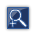 [Speaker Notes: Answer: M2 has all of the same assets as M1 but it also includes deposits in savings accounts, deposits in money market mutual funds, and small denomination time deposits.]
Functions of Financial Institutions
Banks and other financial institutions provide a wide range of services to customers.
Storing money
They provide a safe place to store money
Saving money
They offer people ways to save money through:
Savings accounts
Checking accounts
Money market accounts, which allow people to save and write a limited number of checks
CDs, which offer a guaranteed rate of interest but cannot be removed until after a specified period of time.
Loans
Financial institutions lend money to consumers and charge interest on those loans.
Loans help consumers:
Buy homes
Pay for college
Start and grow businesses

Many banks loan money to other financial institutions and individuals. A banking system that only keeps a fraction of its funds on hand and lends out the rest is called fractional reserve banking.
Mortgages and Credit Cards
A mortgage is a specific type of loan that is used to buy real estate.

Banks issue credit cards, which entitle their owners to buy goods and services based on the owners promise to pay.
Banks usually charge high interest rates on credit cards.
Simple and Compound Interest
Banks pay simple interest only on the principle of a deposit.
Compound interest is interest paid on both principal and accumulated interest.
According to the table, after five years, what is the total interest that the deposit-holder will have earned?
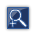 [Speaker Notes: Answer: $22.14]
How Banks Make a Profit
[Speaker Notes: Insert Figure 10.4 from p. 270. DO NOT p/up blue background, images of money, title, Figure #, text, or questions. Only p/up flow chart and “Action Online Graph” icon.]
Types of Financial Institutions
Commercial Banks
Offer checking accounts, accept deposits, and make loans
Savings and Loan Associations
Allow people to save up and borrow enough for their own homes
Savings Banks
Owned by depositors who make smaller deposits than a commercial bank would handle
Credit Unions
Cooperative lending associations established for particular groups
Finance Companies
Make installment loans to consumers
Electronic Banking
With the increased importance of computers in today’s world, electronic banking has seen an upsurge.
ATMs allow customers to deposit money, withdraw cash, and obtain information.
Debit cards can be used at an ATM or in a store to purchase goods. These cards require a PIN for security reasons.
Home banking—More and more people use the Internet to check balances, transfer money, automatically deposit paychecks, and pay bills.
Checkpoint: How does a debit card work?
[Speaker Notes: Checkpoint Answer: A debit card can be used at an ATM or in a store to purchase goods.]
ACHs and Stored-Value Cards
Automated Clearing Houses (ACHs) allow consumers to pay bills without writing checks.
Stored-value cards carry money on them and can be used by college kids on campus or by people using a phone card with stored minutes.
Review
Now that you have learned about the banking services that financial institutions provide, go back and answer the Chapter Essential Question.
How well do financial institutions serve our needs?